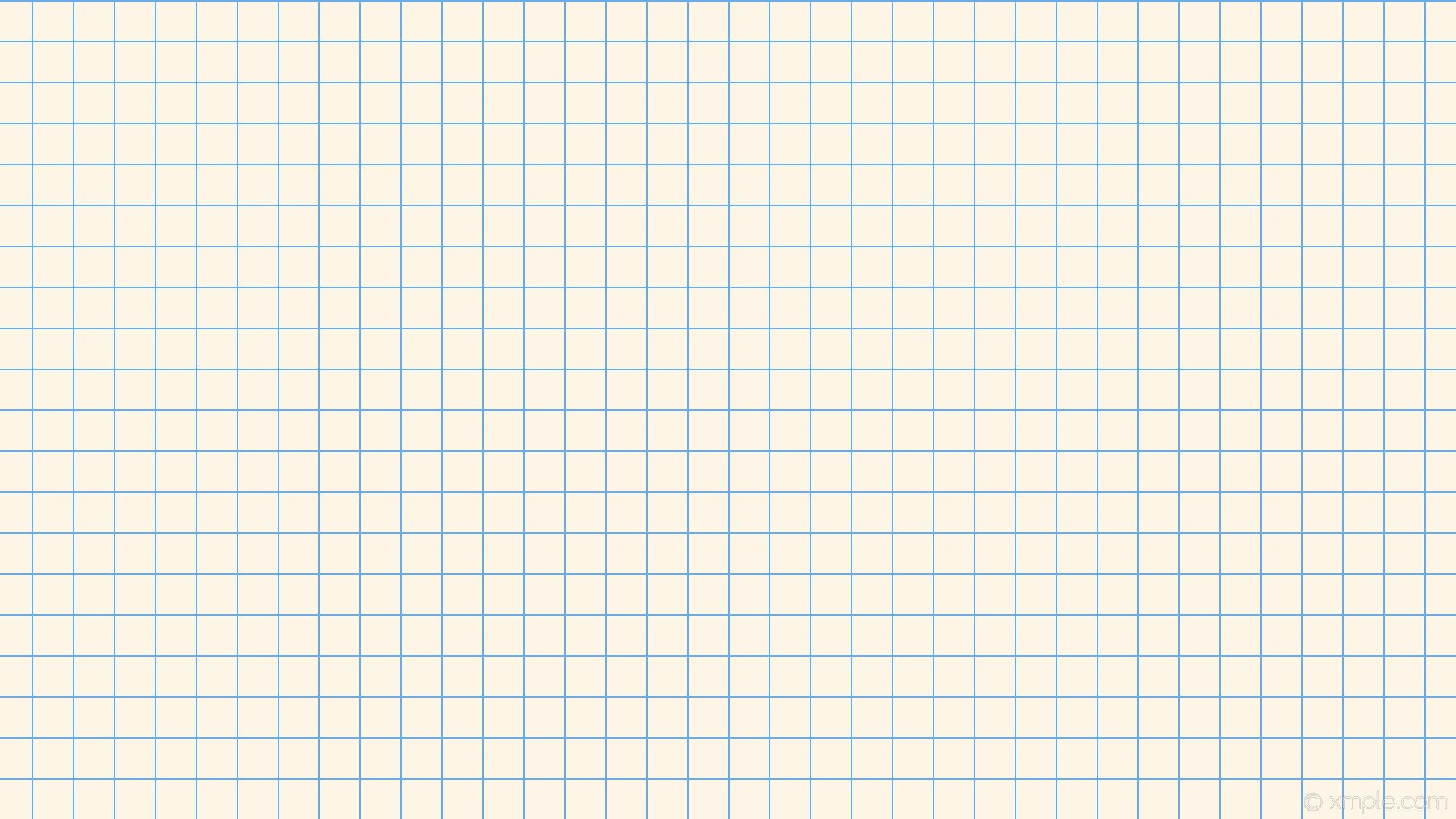 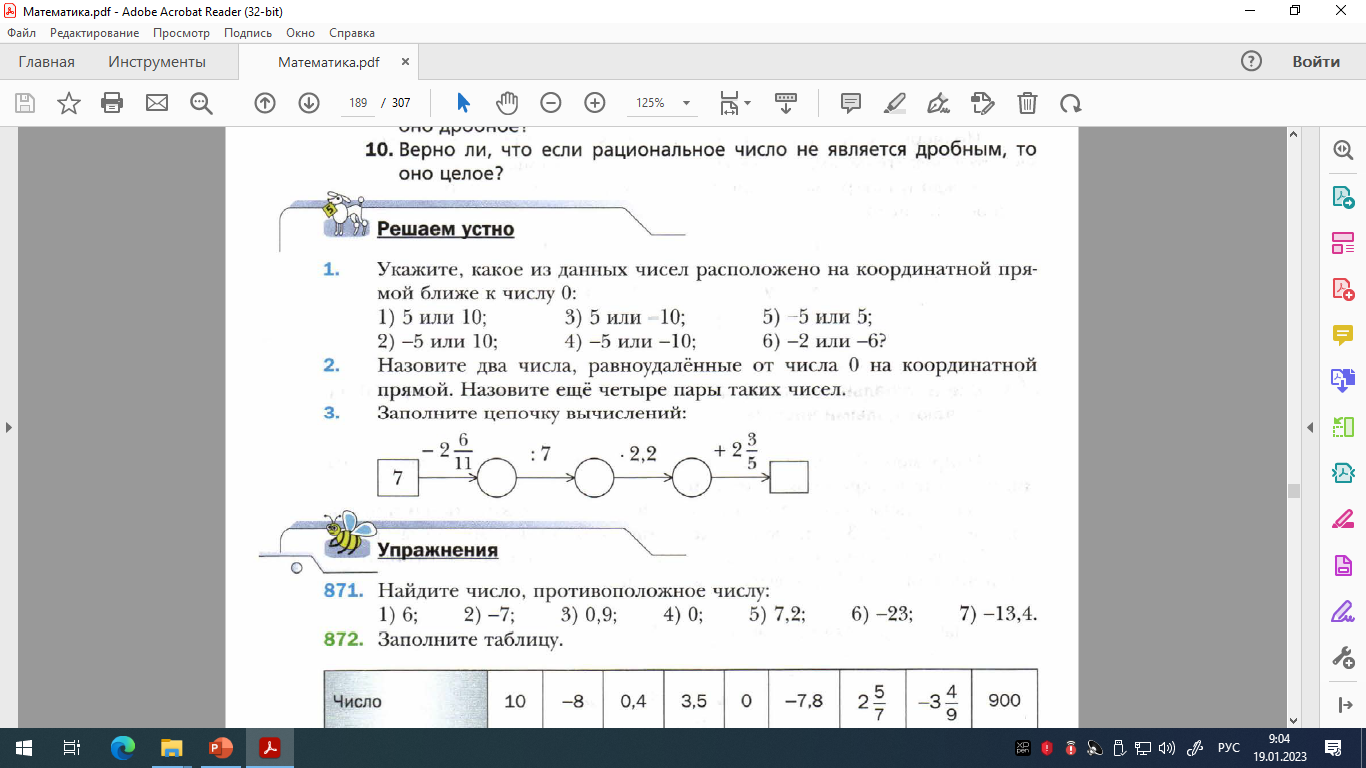 5
10
1)
-5
10
2)
O
O
O
O
O
0
0
0
0
0
5
-10
3)
-5
-10
4)
-5
5
-6
-2
5)
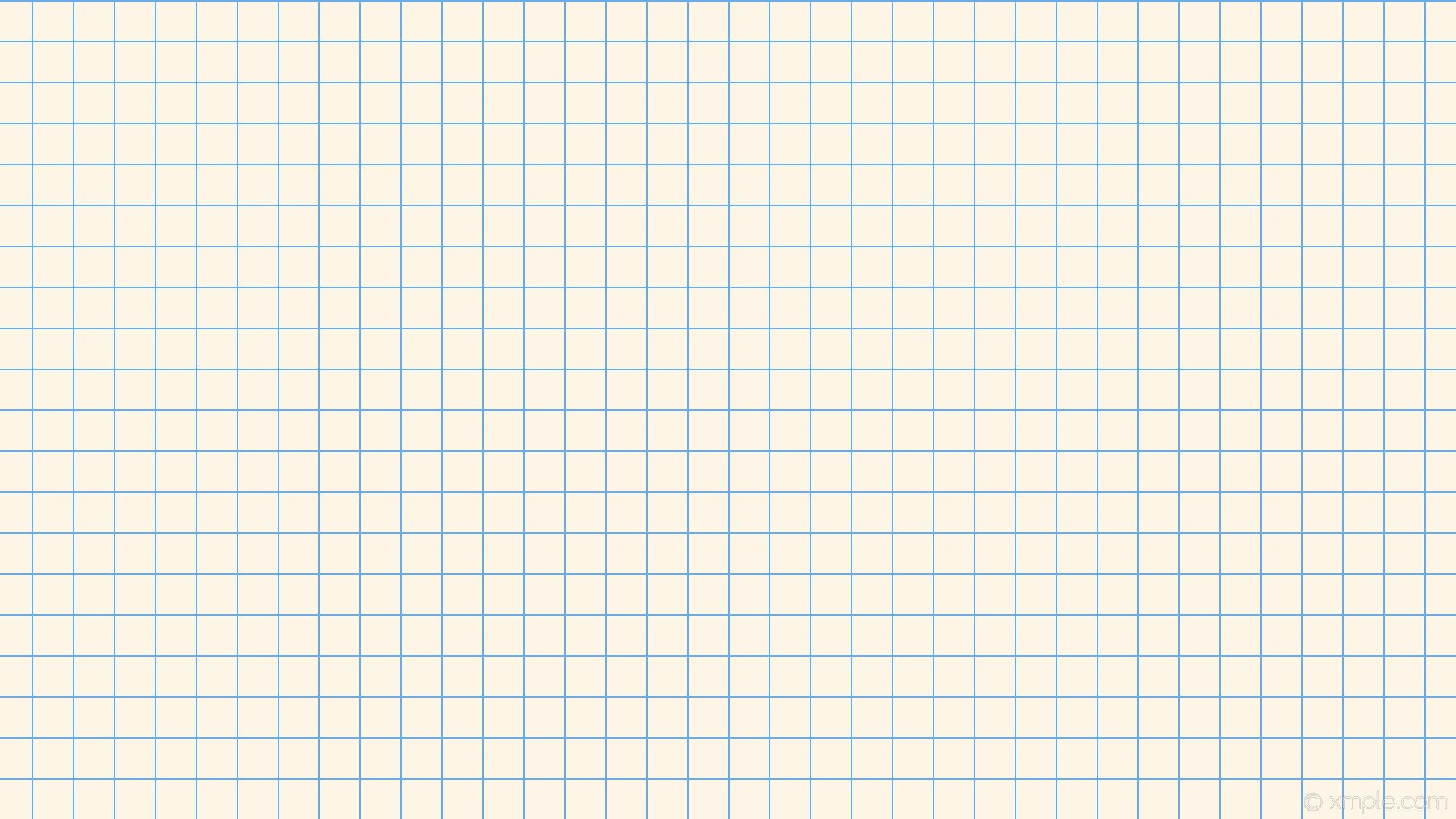 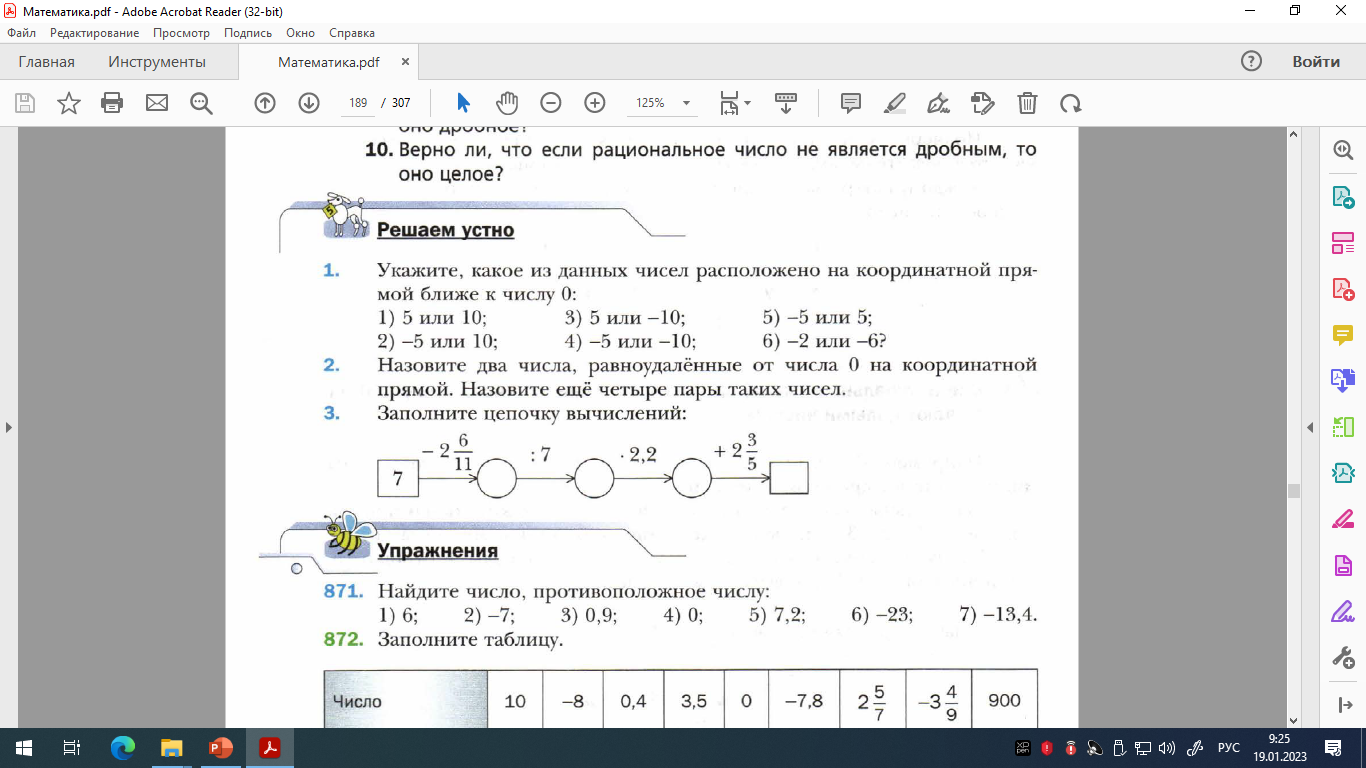 O
0
Целые числа. Рациональные числа
Противоположные
числа
0 – противоположен самому себе
Как получить противоположное число?
Приписать знак «-»
Целые положительные числа
(натуральные числа)
Целые отрицательные числа
Все натуральные числа, 
противоположные им 
числа и число 0 
называют целыми числами
Примеры:
Являются целыми
-77; 0; 12
Дробные числа
Все натуральные числа, 
противоположные им 
числа и число 0 
называют целыми числами
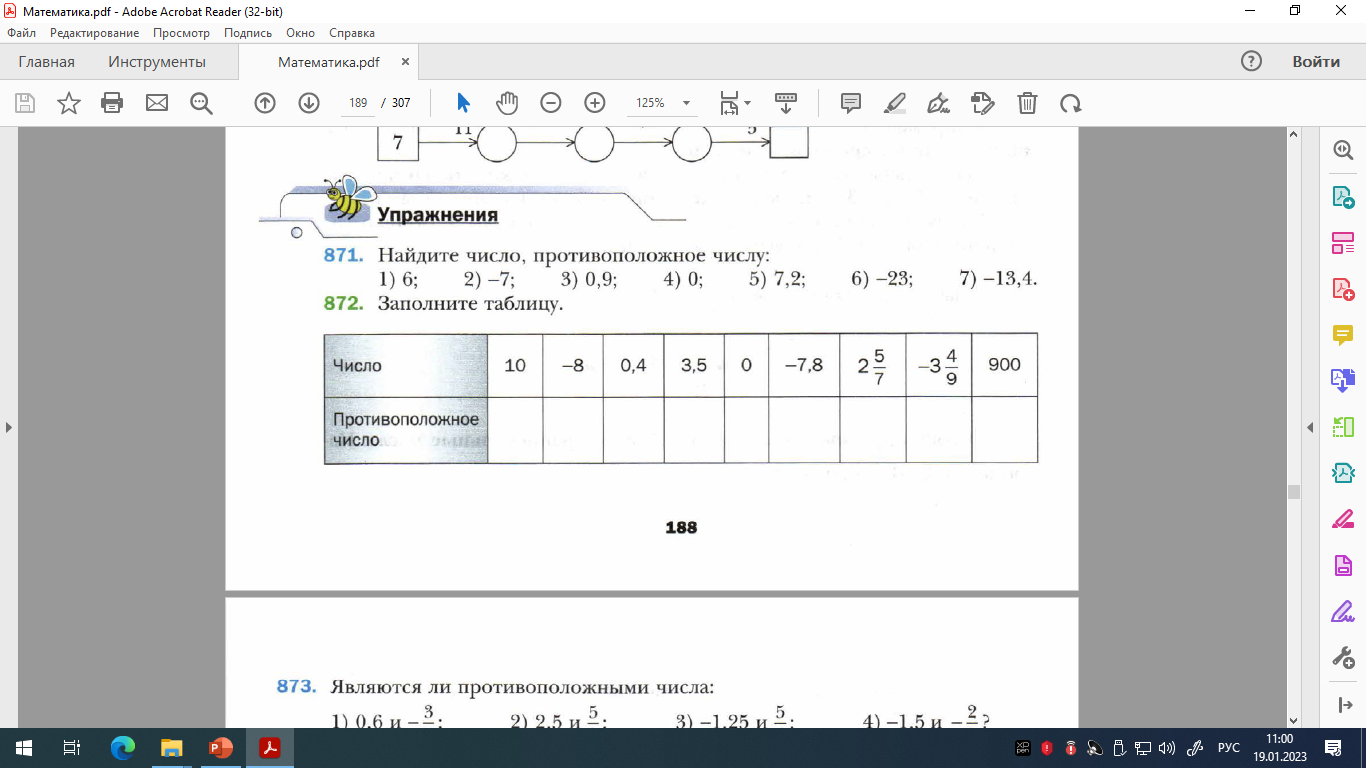 Устно!
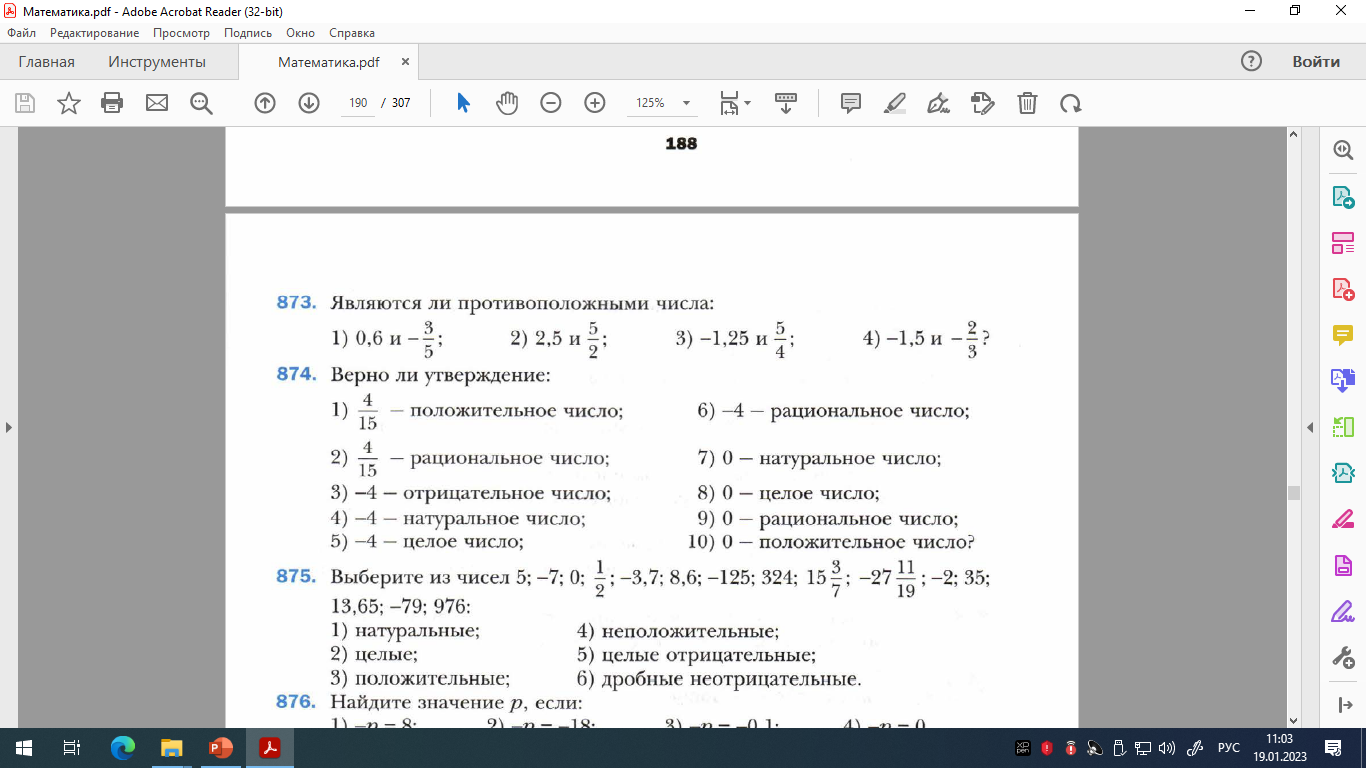 В тетради!
Устно!
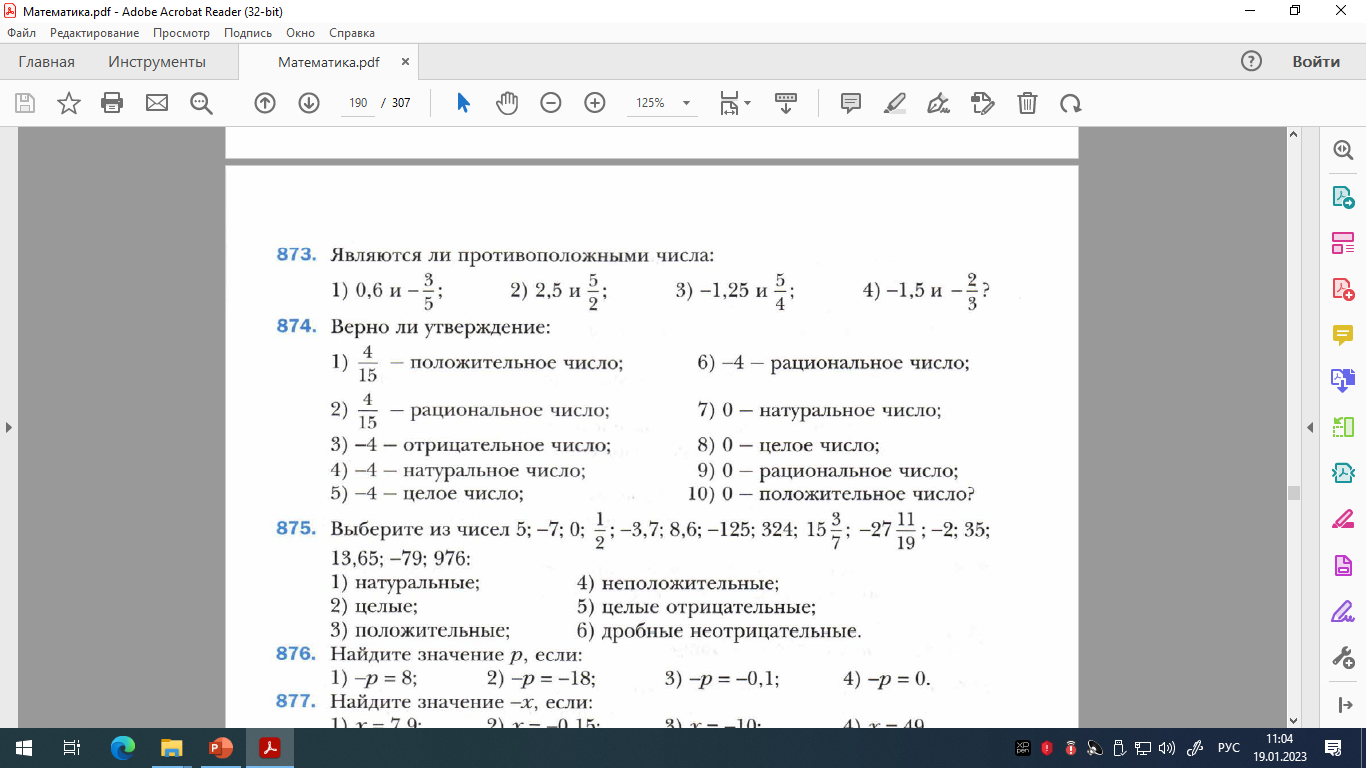 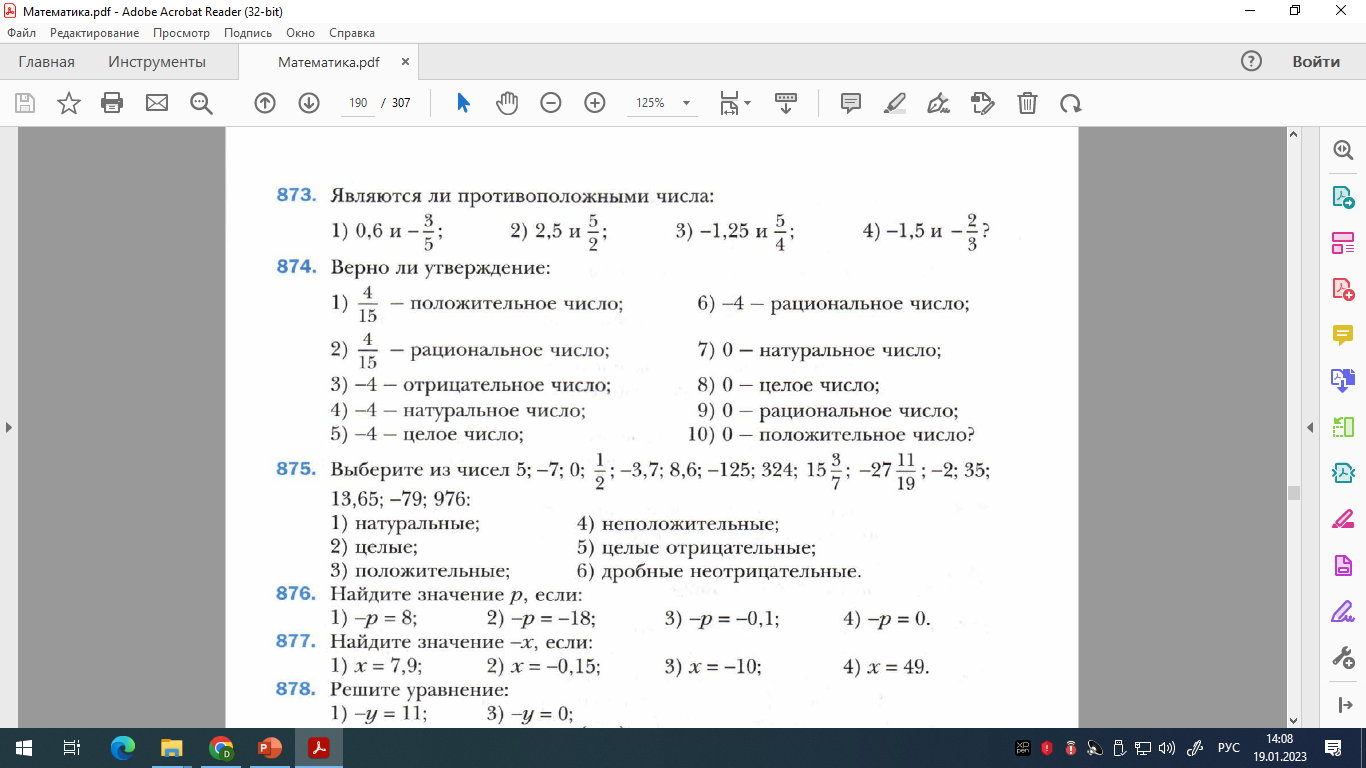 В тетради!
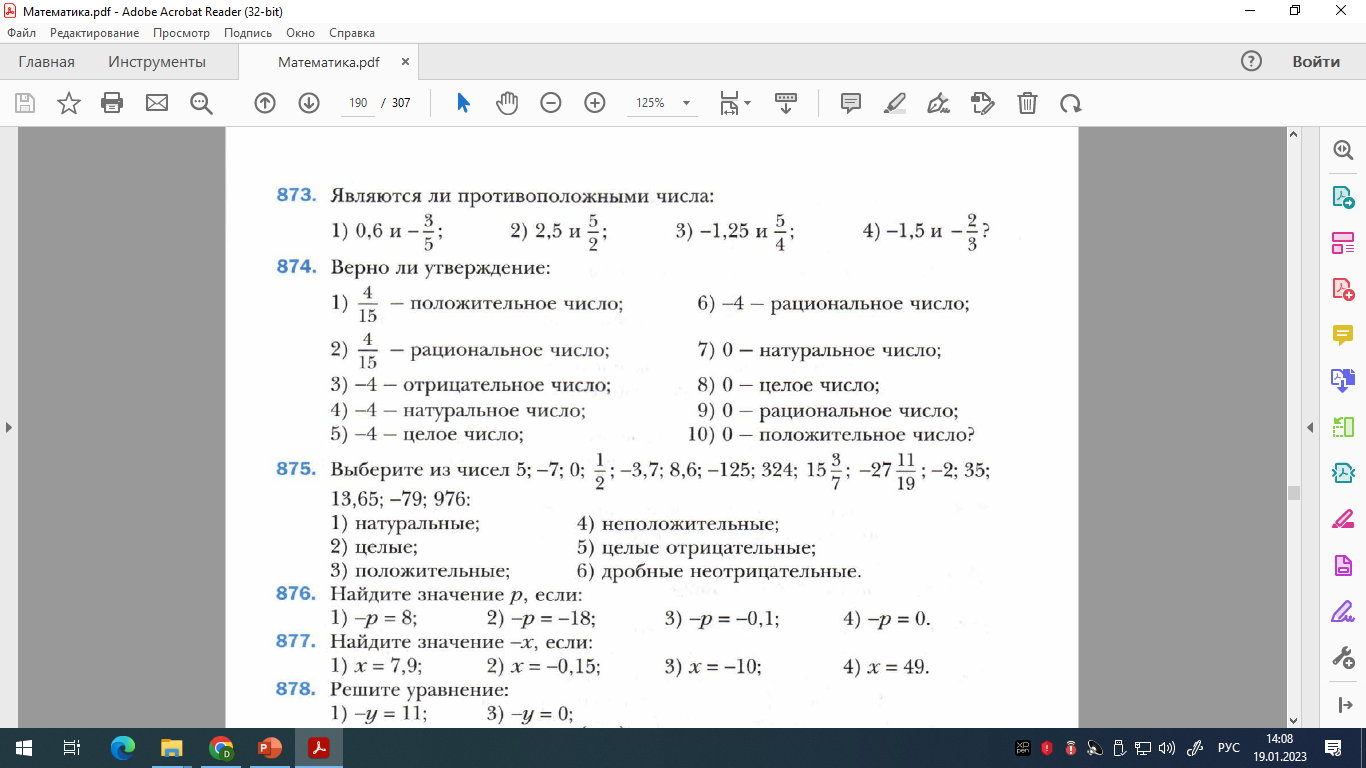 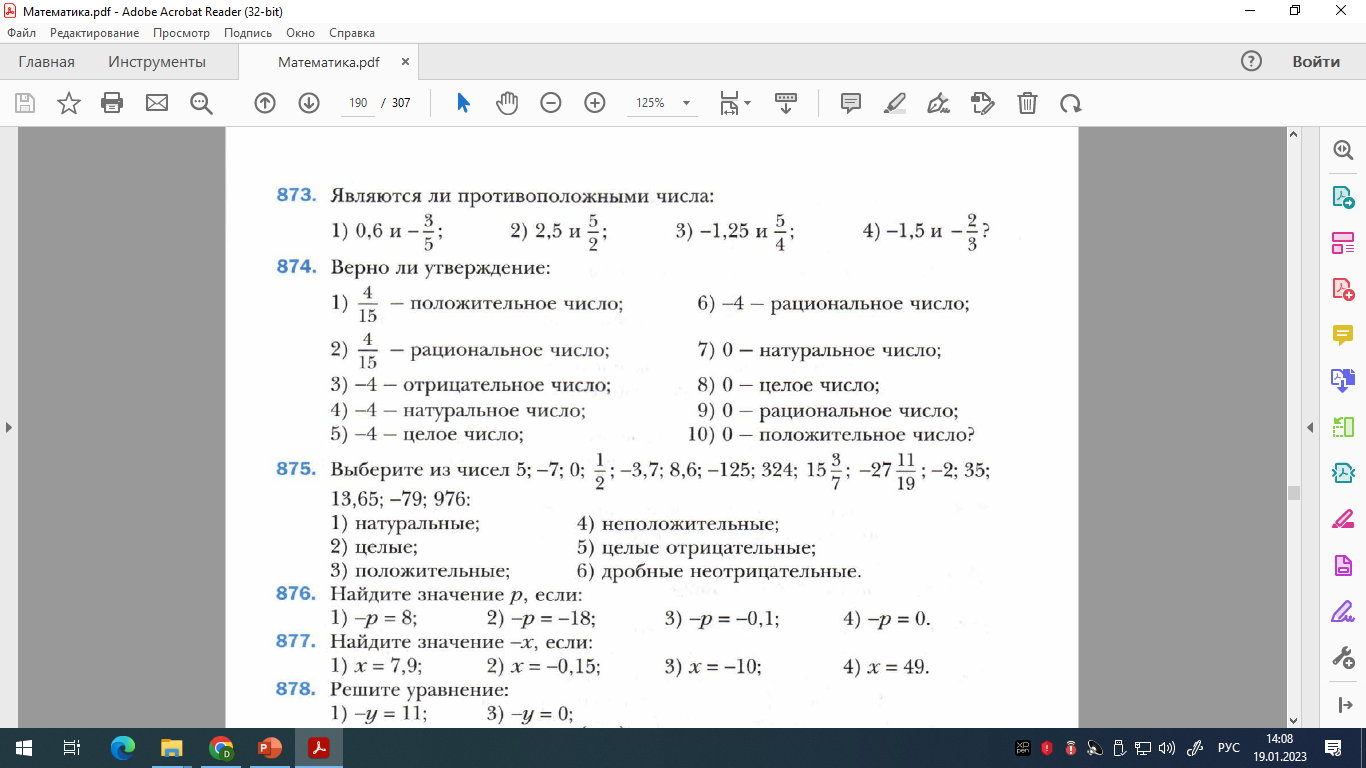 В тетради!
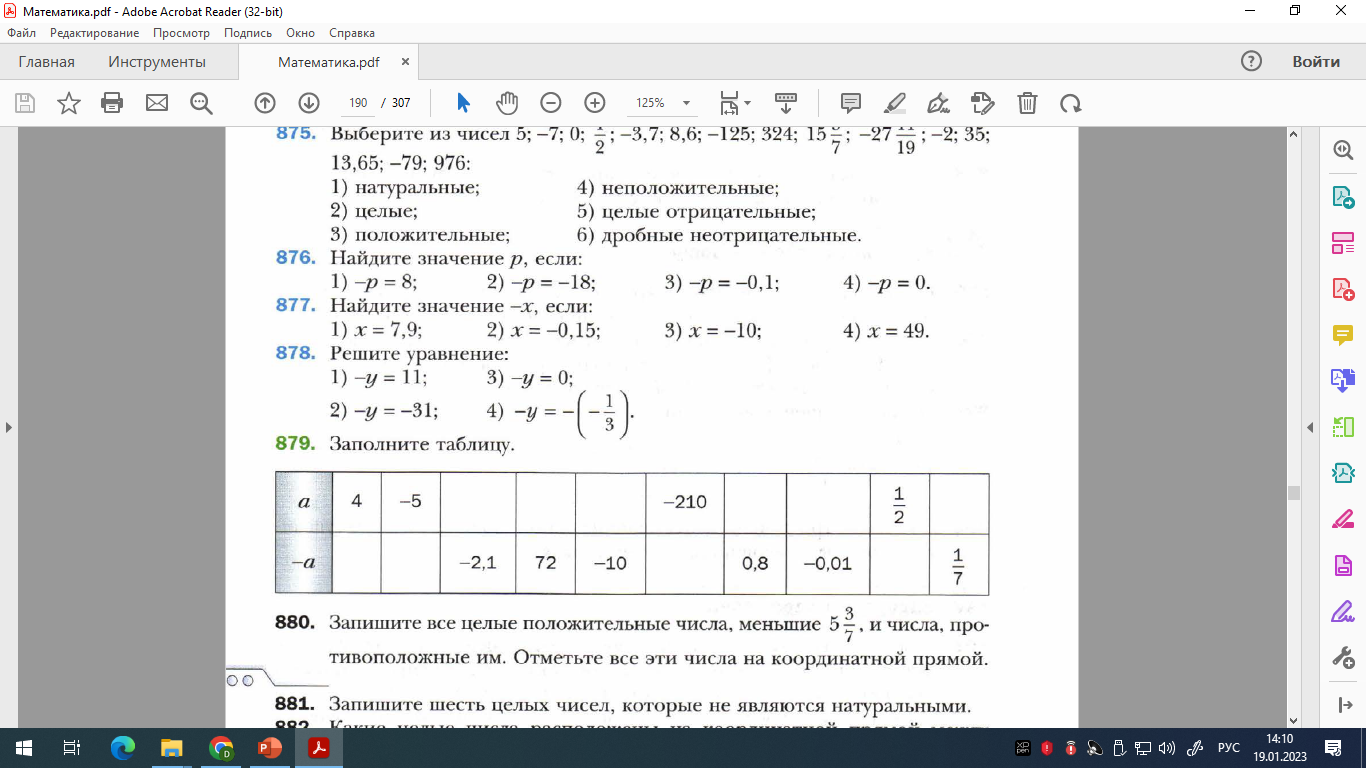 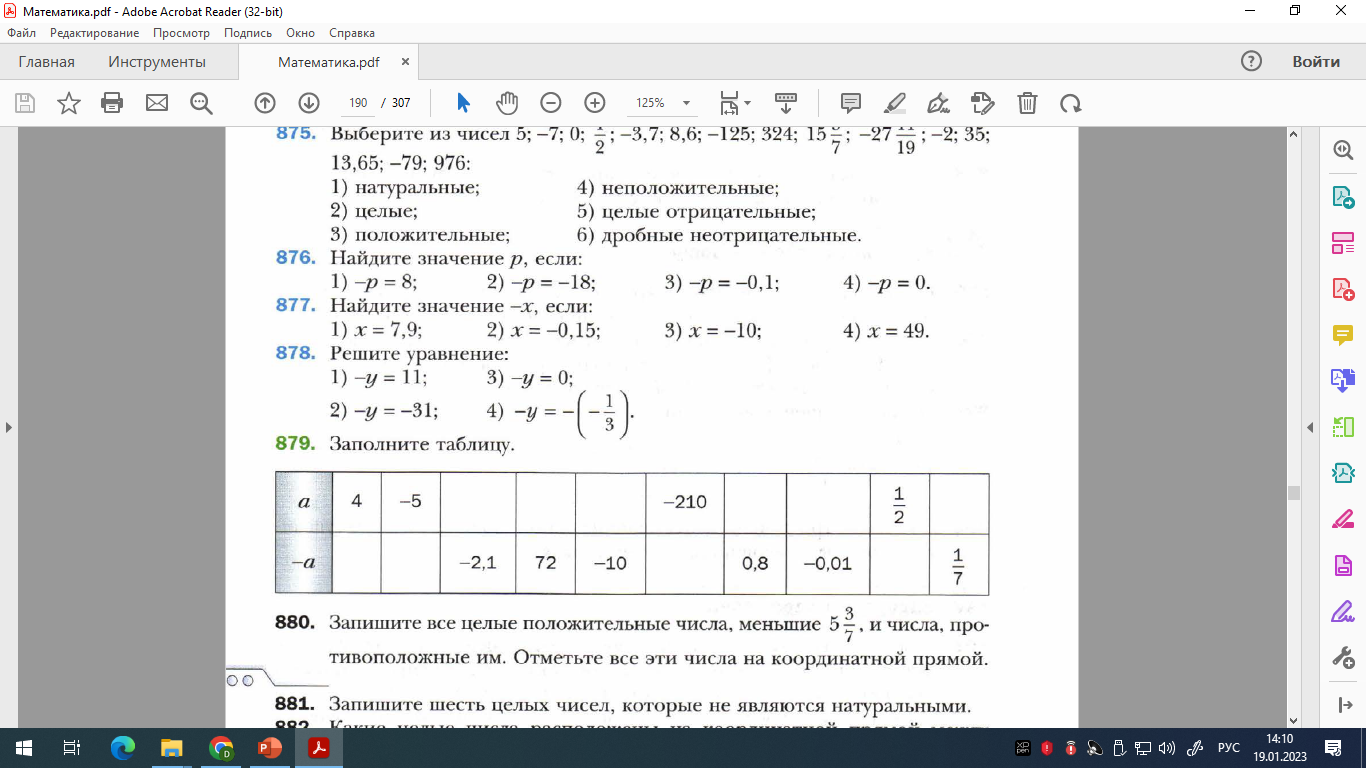 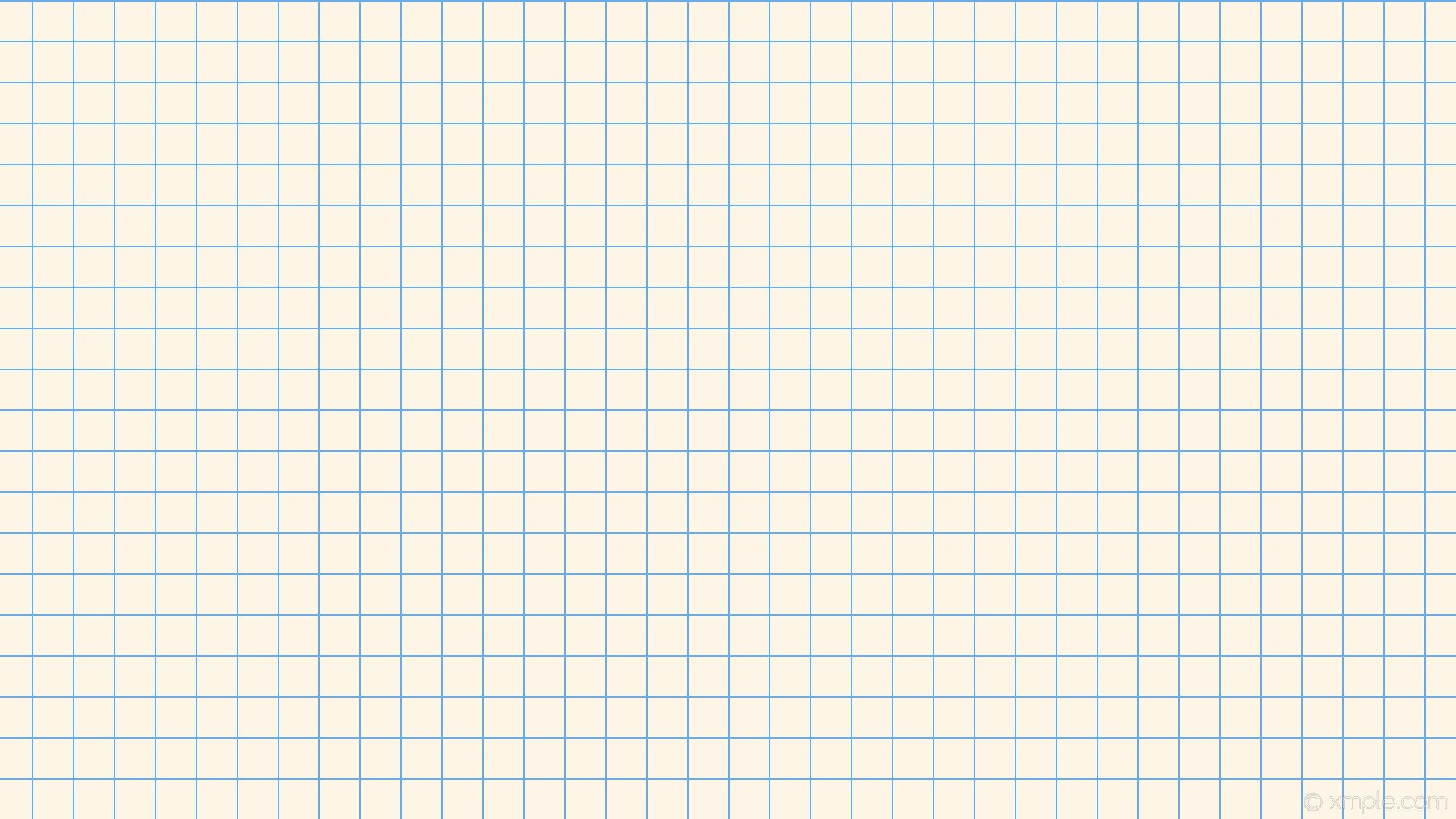 В тетради!
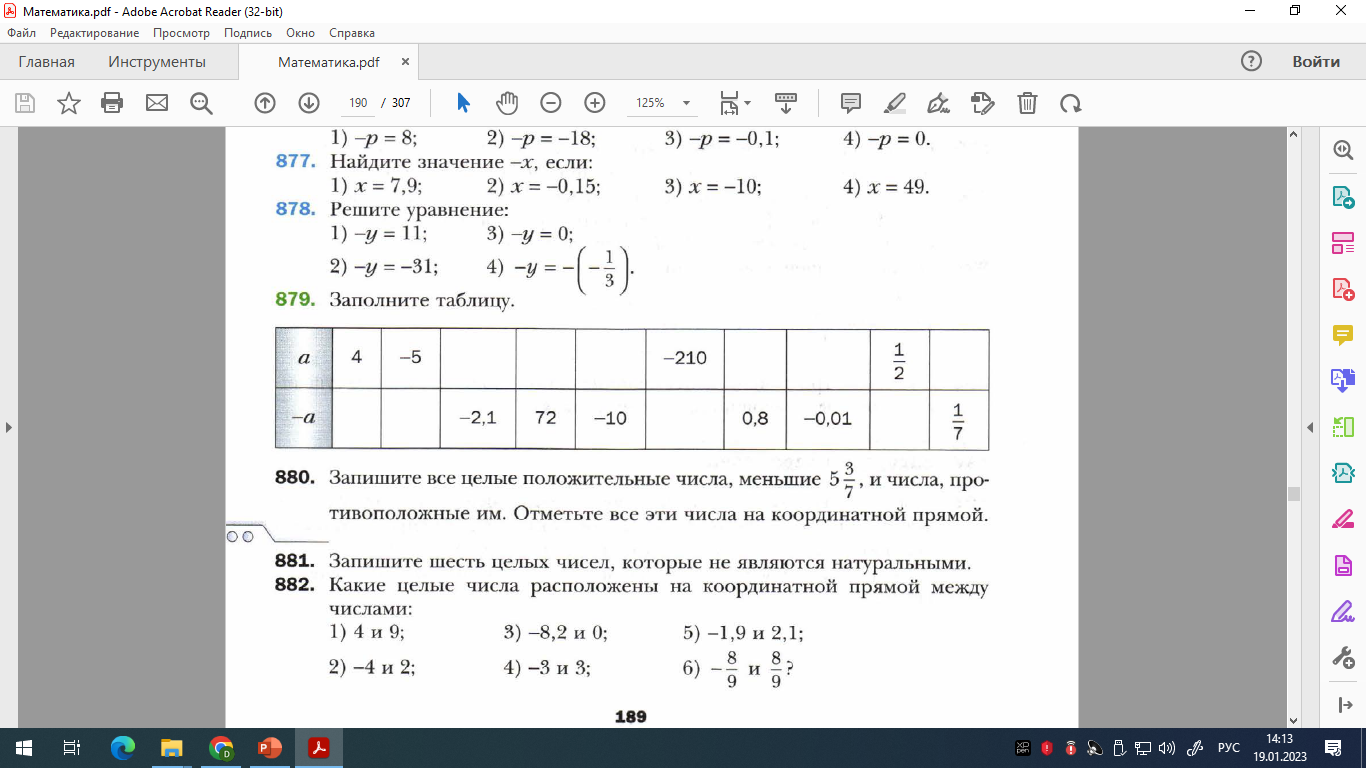 O
0
1